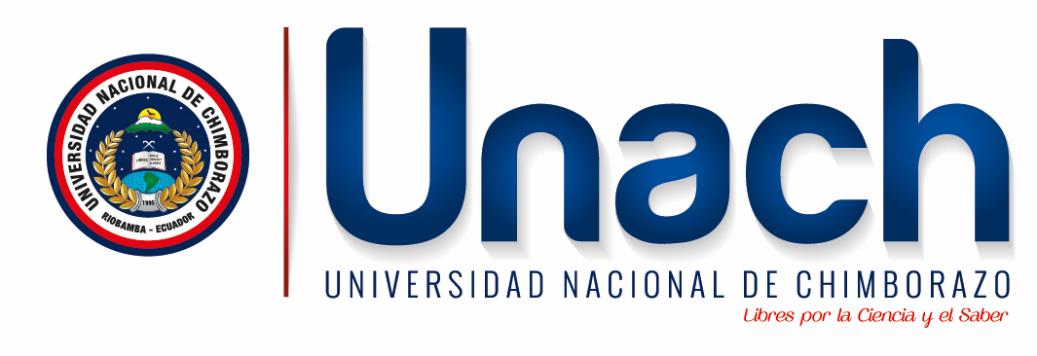 COORDINACIÓN DE ADMISIÓN Y NIVELACIÓN
CIENCIAS, INGENIERÍAS, INDUSTRIA y CONSTRUCCIÓN - DIBUJO
INGENIERÍA CIVIL | ARQUITECTURA |
ASIGNATURA:
DIBUJO
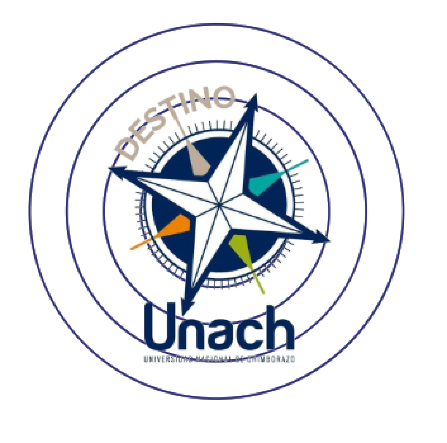 PARALELO C
PERÍODO
JUNIO – SEPTIEMBRE - 2023
UNIDAD 2
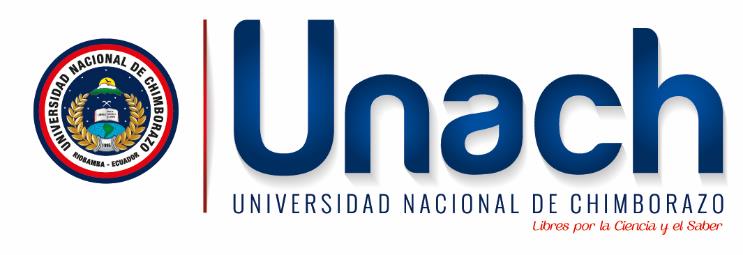 CONSTRUCCIONES  GEOMÉTRICAS,  POLÍGONOS  REGULARES  E  IRREGULARES
2.2. Construcción de triángulos
2.2.1. Tipos de triángulos.
2.2.2. Elementos o puntos notables de los triángulos.
2.2.3. Bisectriz – Incentro.
2.2.4. Mediana – Baricentro.
2.2.5. Mediatriz – Circuncentro.
2.2.6. Altura – Ortocentro.
2.2.7. Recta de Euler
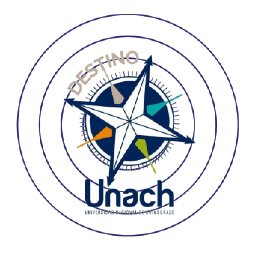 UNIDAD 2
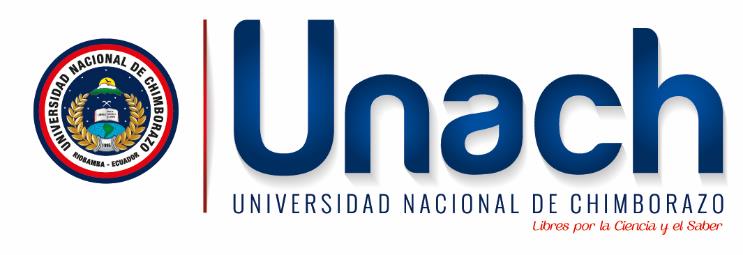 CONSTRUCCIONES  GEOMÉTRICAS,  POLÍGONOS  REGULARES  E  IRREGULARES
2.2.1. Tipos de triángulos.
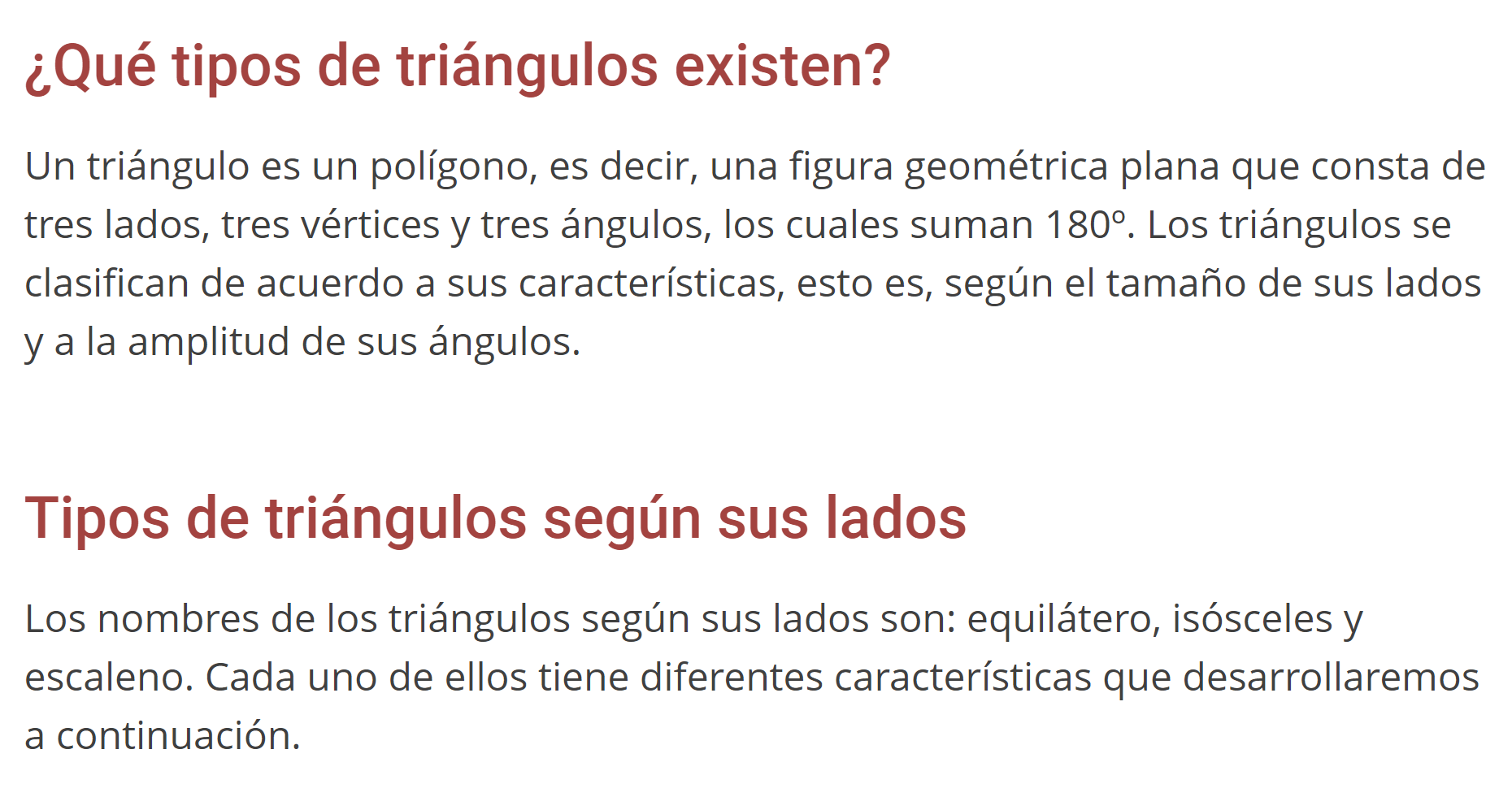 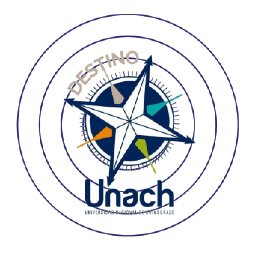 UNIDAD 2
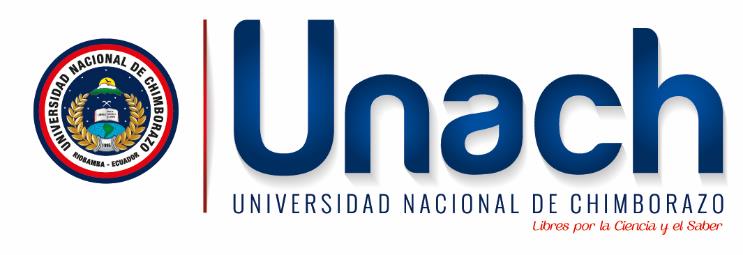 CONSTRUCCIONES  GEOMÉTRICAS,  POLÍGONOS  REGULARES  E  IRREGULARES
2.2.1. Tipos de triángulos.
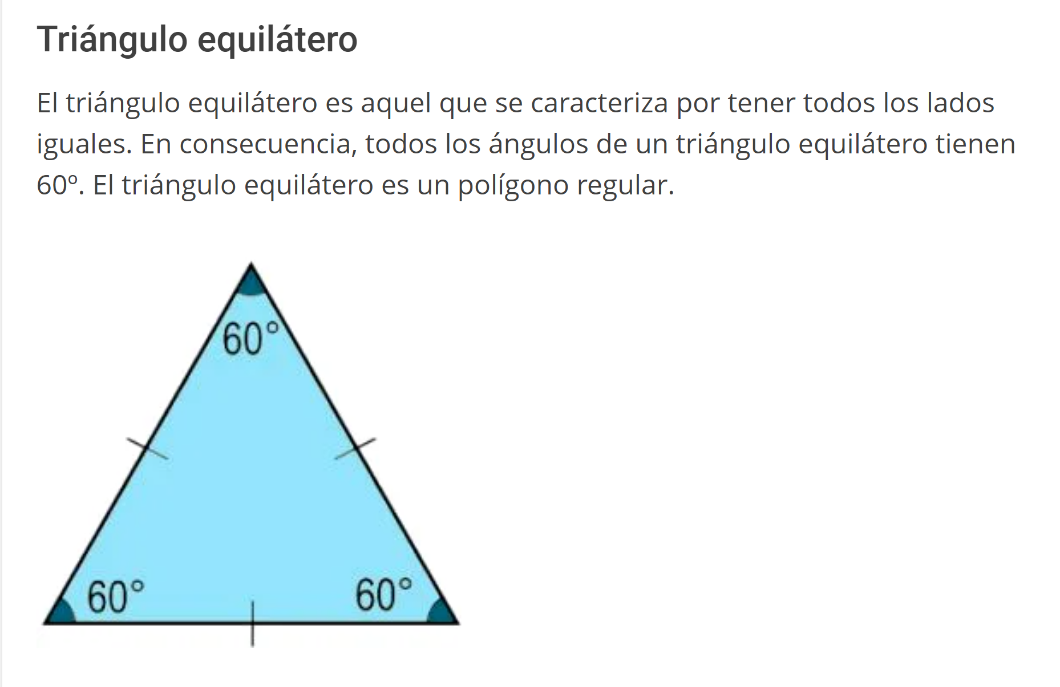 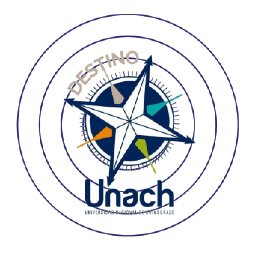 UNIDAD 2
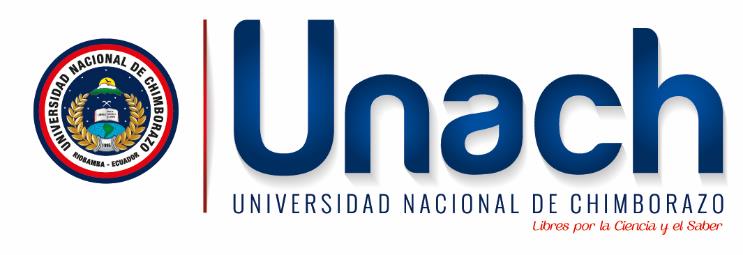 CONSTRUCCIONES  GEOMÉTRICAS,  POLÍGONOS  REGULARES  E  IRREGULARES
2.2.1. Tipos de triángulos.
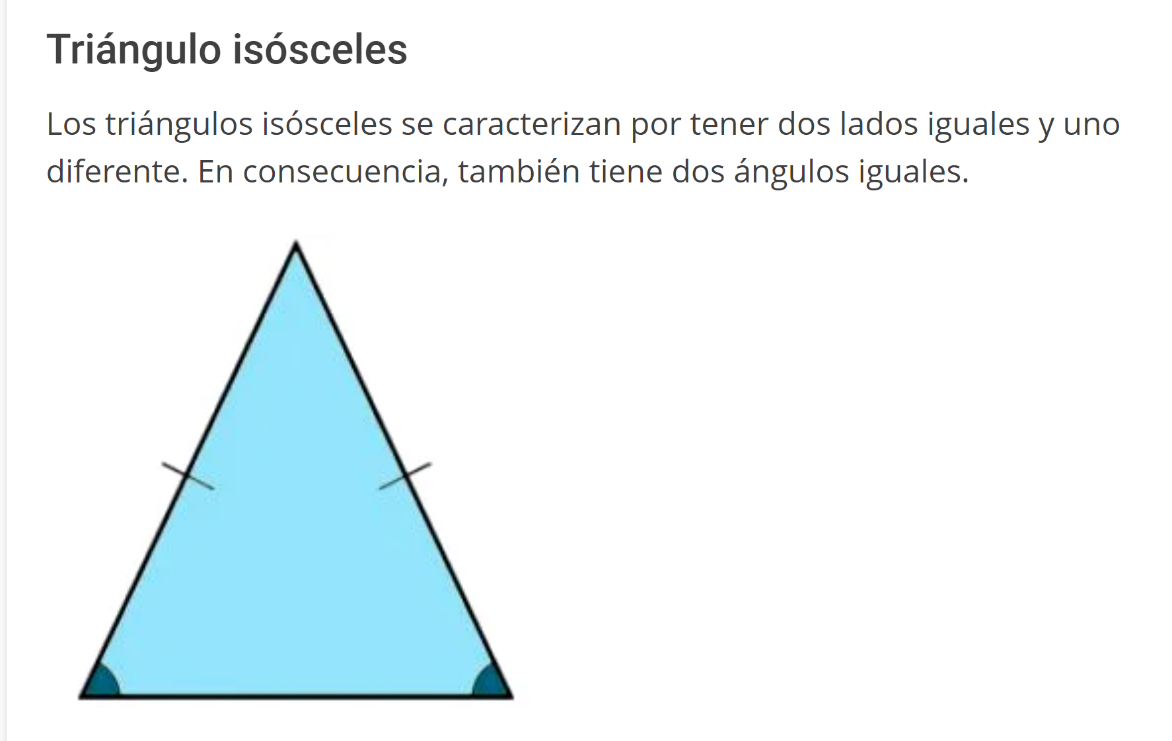 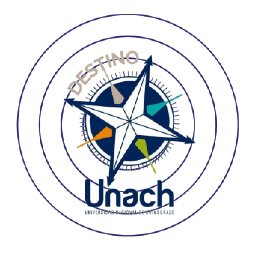 UNIDAD 2
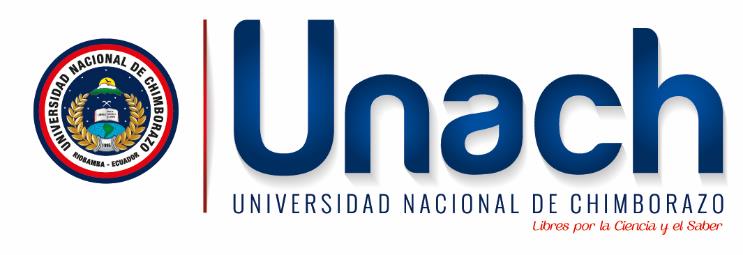 CONSTRUCCIONES  GEOMÉTRICAS,  POLÍGONOS  REGULARES  E  IRREGULARES
2.2.1. Tipos de triángulos.
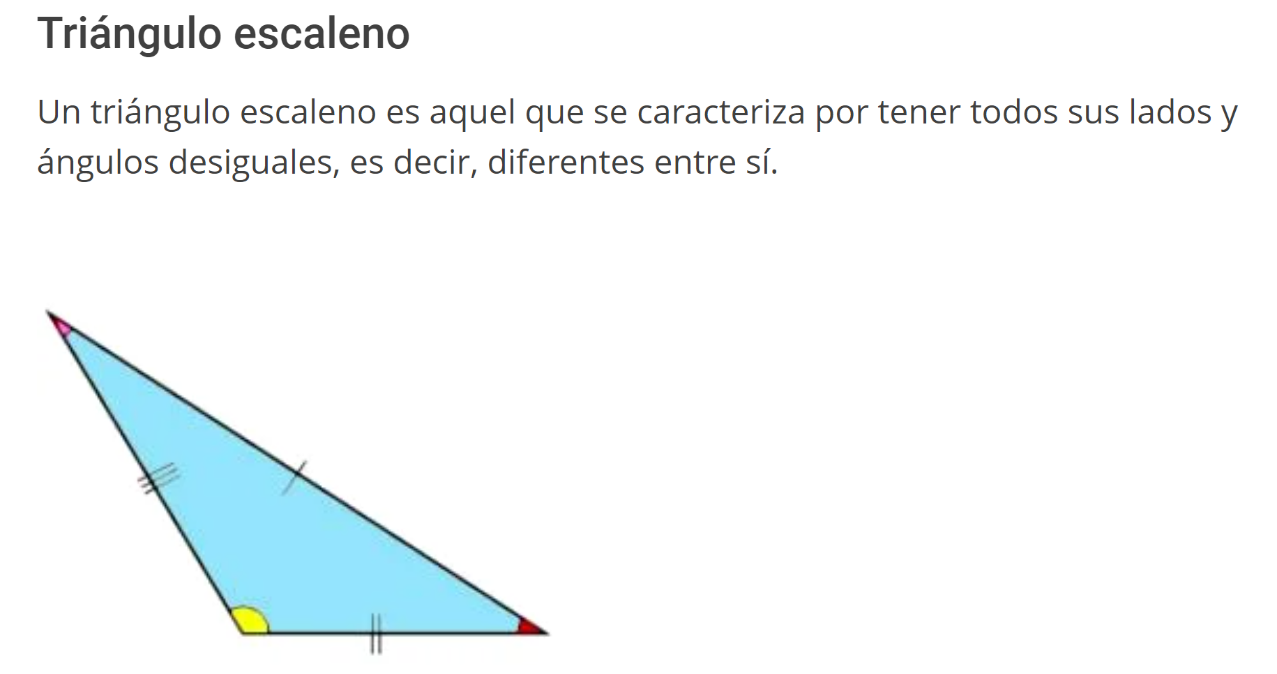 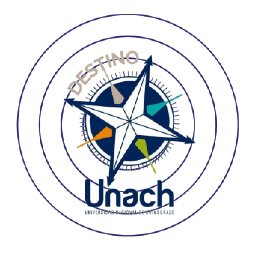 UNIDAD 2
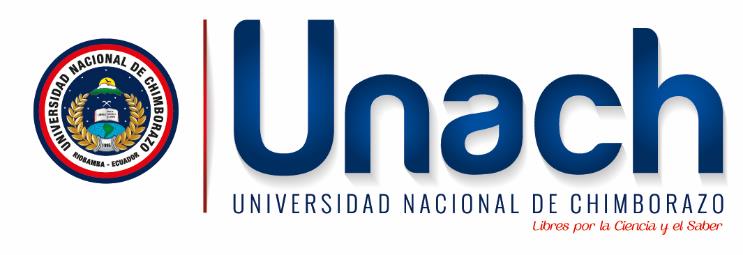 CONSTRUCCIONES  GEOMÉTRICAS,  POLÍGONOS  REGULARES  E  IRREGULARES
2.2.1. Tipos de triángulos.
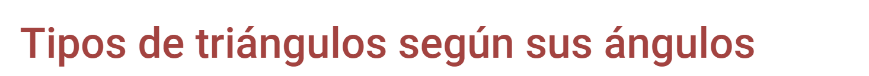 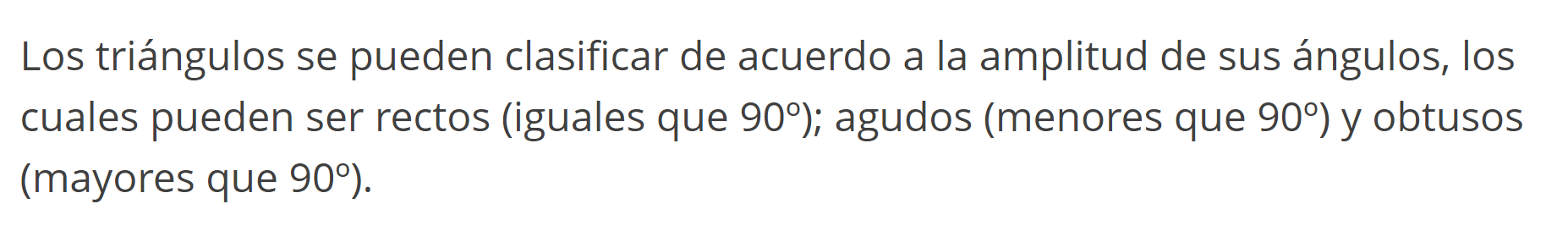 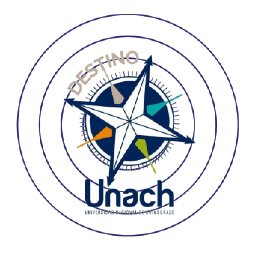 UNIDAD 2
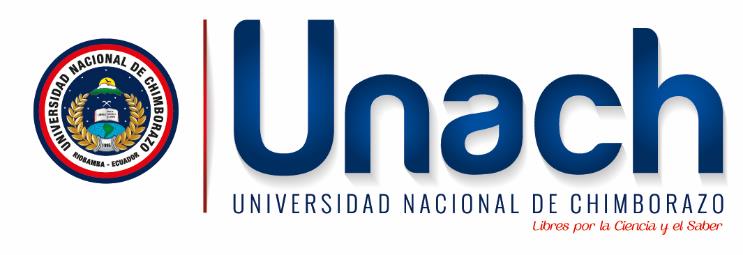 CONSTRUCCIONES  GEOMÉTRICAS,  POLÍGONOS  REGULARES  E  IRREGULARES
2.2.1. Tipos de triángulos.
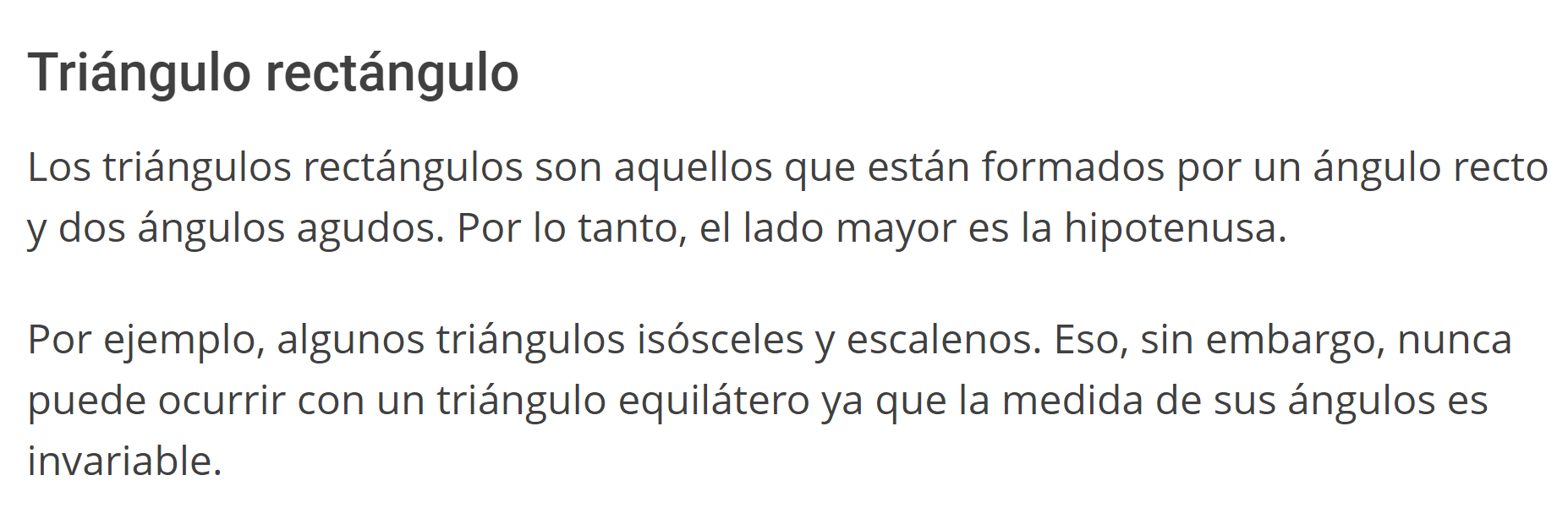 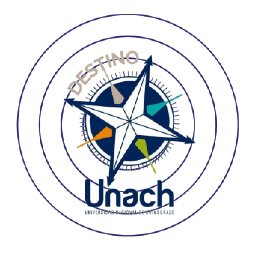 UNIDAD 2
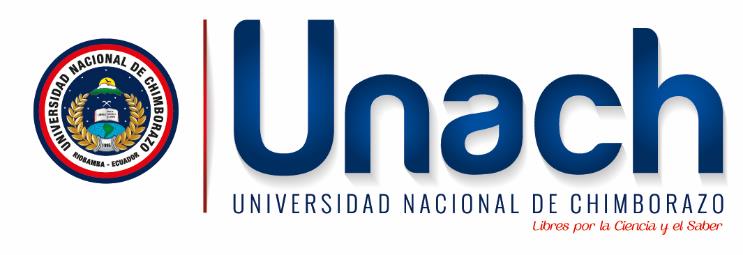 CONSTRUCCIONES  GEOMÉTRICAS,  POLÍGONOS  REGULARES  E  IRREGULARES
2.2.1. Tipos de triángulos.
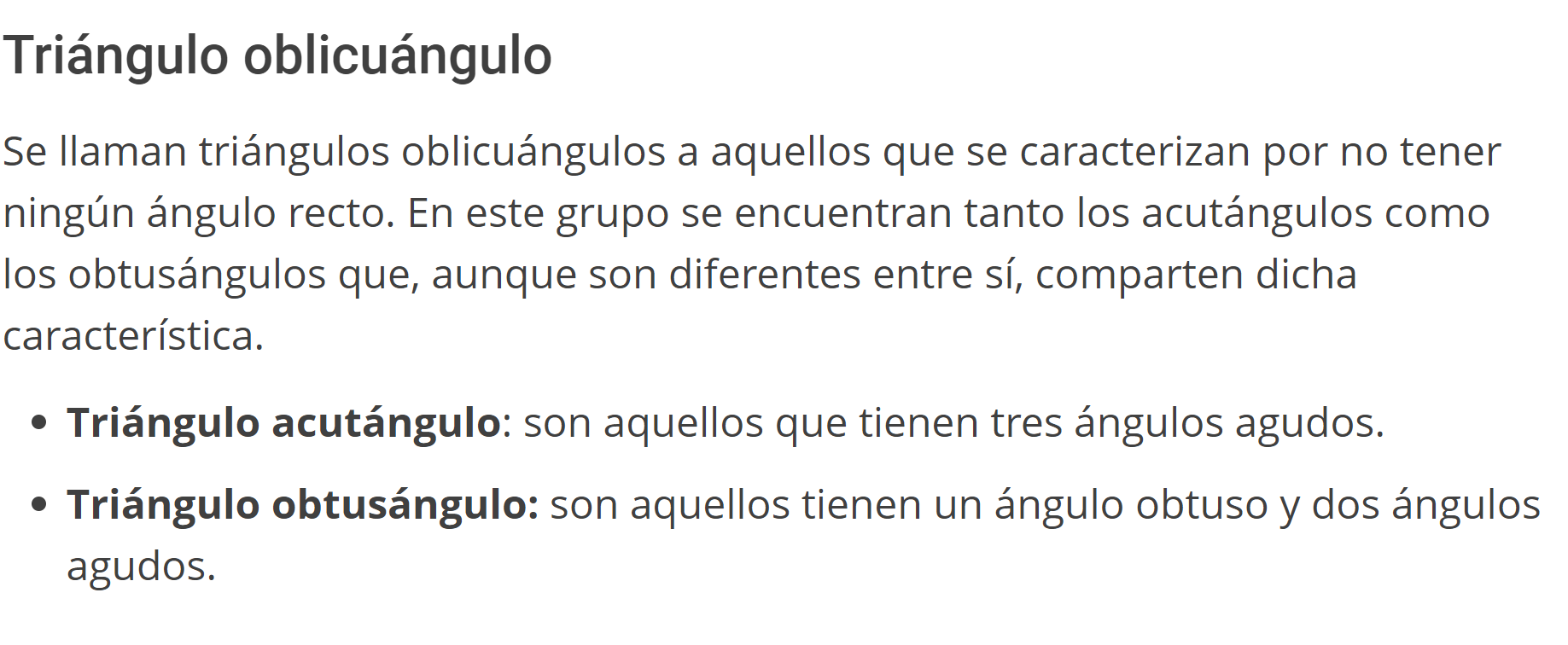 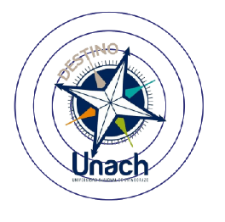 UNIDAD 2
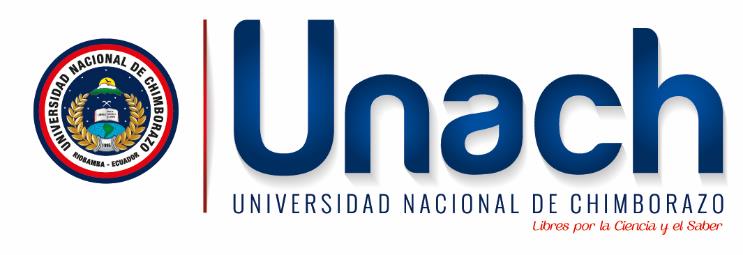 CONSTRUCCIONES  GEOMÉTRICAS,  POLÍGONOS  REGULARES  E  IRREGULARES
2.2.1. Tipos de triángulos.
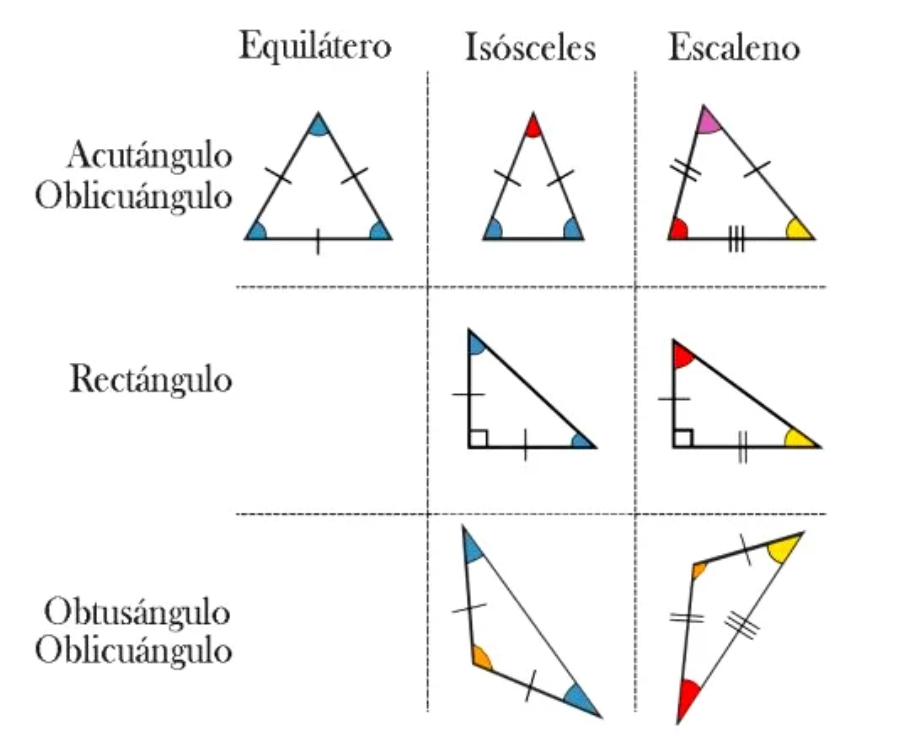 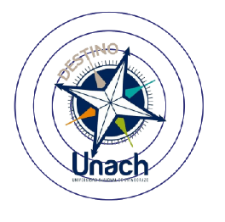 UNIDAD 2
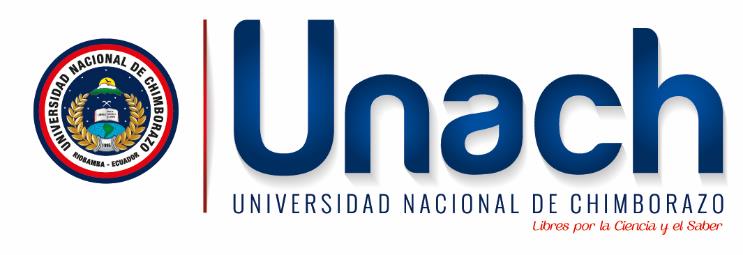 CONSTRUCCIONES  GEOMÉTRICAS,  POLÍGONOS  REGULARES  E  IRREGULARES
2.2.2. Elementos o puntos notables de los triángulos.
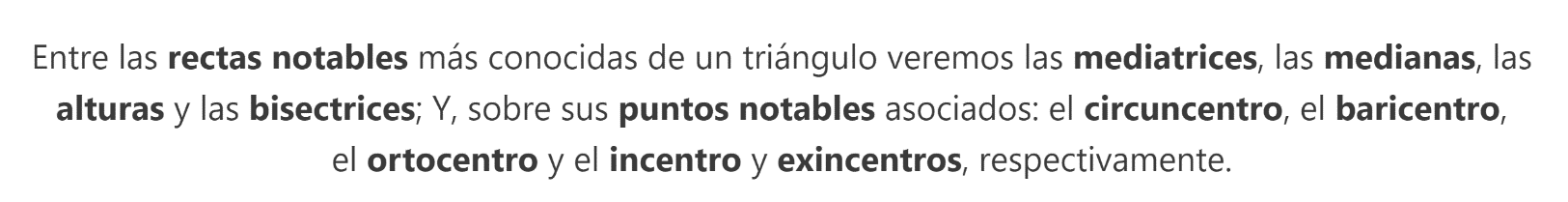 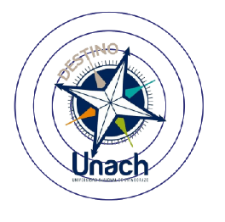 UNIDAD 2
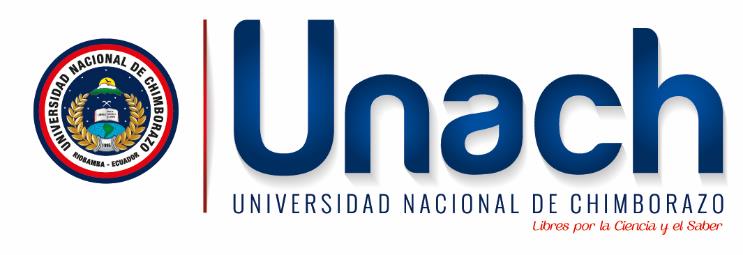 CONSTRUCCIONES  GEOMÉTRICAS,  POLÍGONOS  REGULARES  E  IRREGULARES
2.2.2. Elementos o puntos notables de los triángulos.
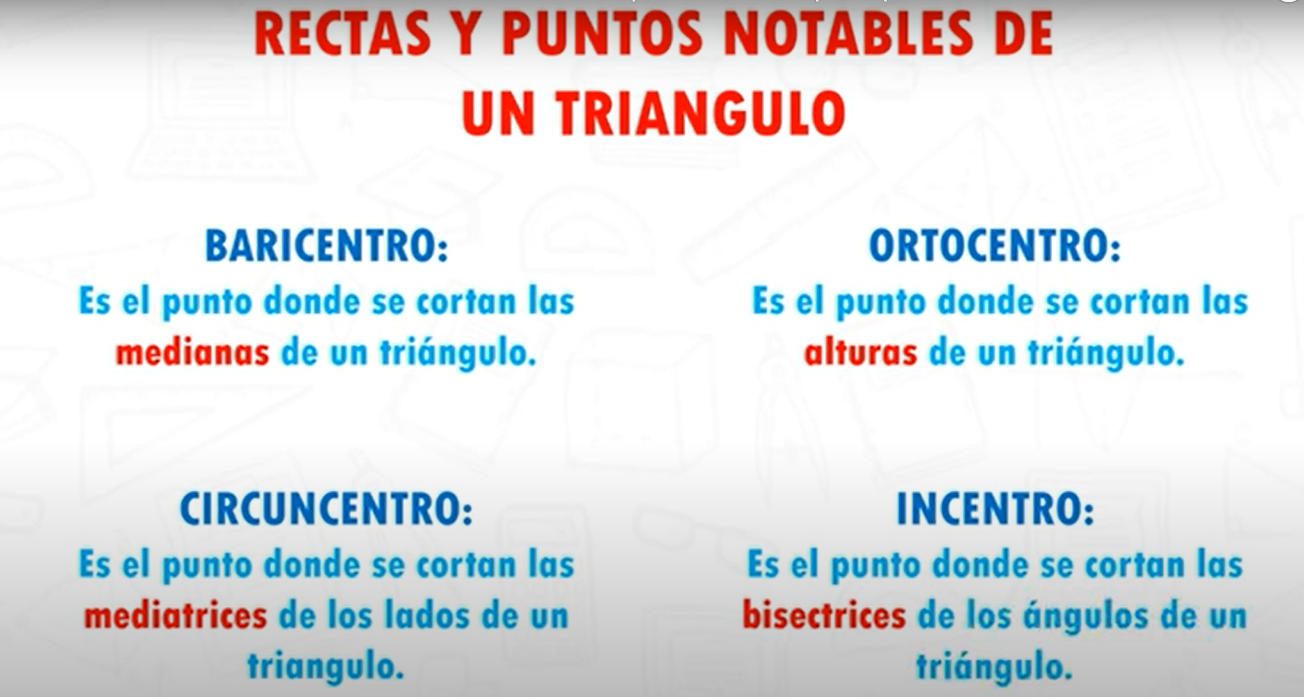 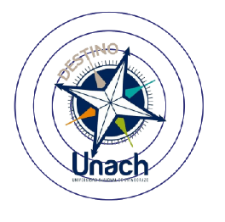 UNIDAD 2
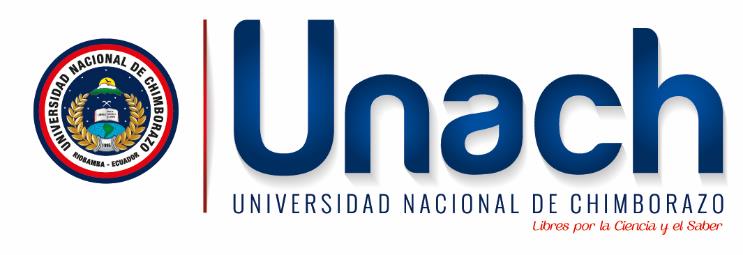 CONSTRUCCIONES  GEOMÉTRICAS,  POLÍGONOS  REGULARES  E  IRREGULARES
2.2.3. Bisectriz – Incentro – Ex incentro.
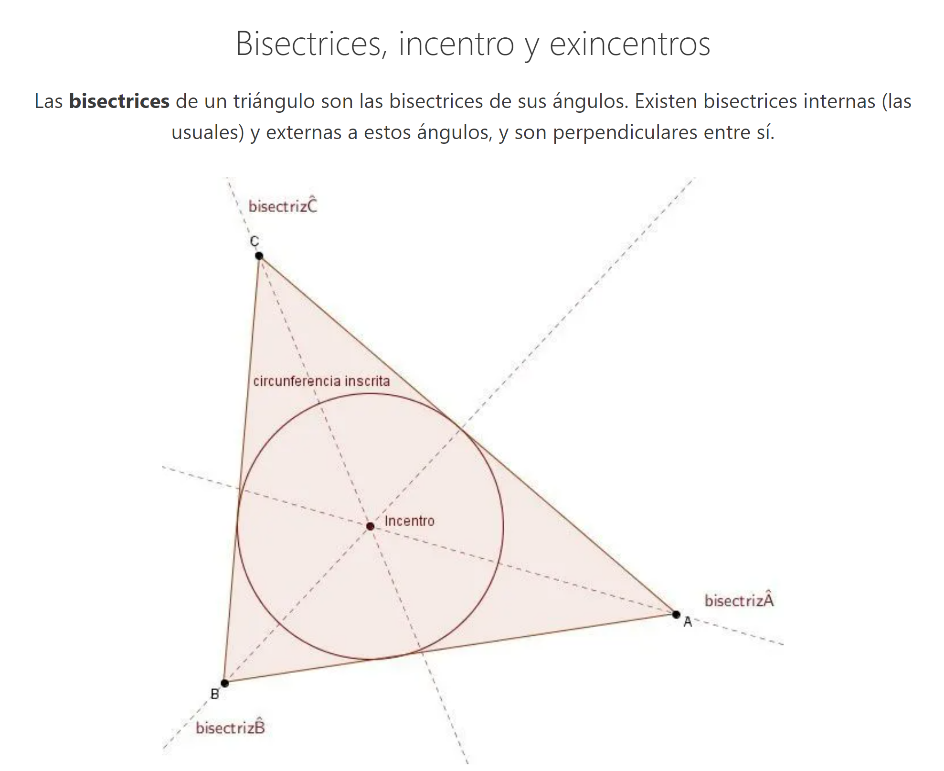 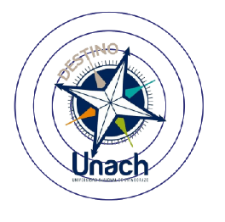 UNIDAD 2
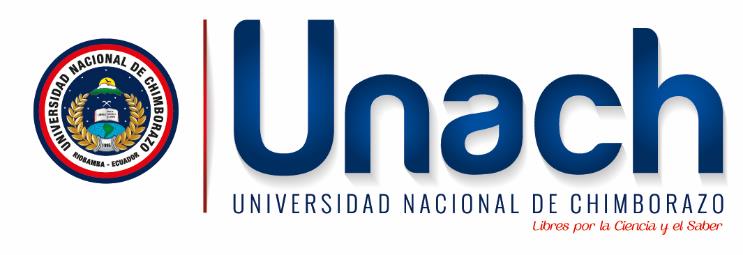 CONSTRUCCIONES  GEOMÉTRICAS,  POLÍGONOS  REGULARES  E  IRREGULARES
2.2.3. Bisectriz – Incentro – Ex incentro.
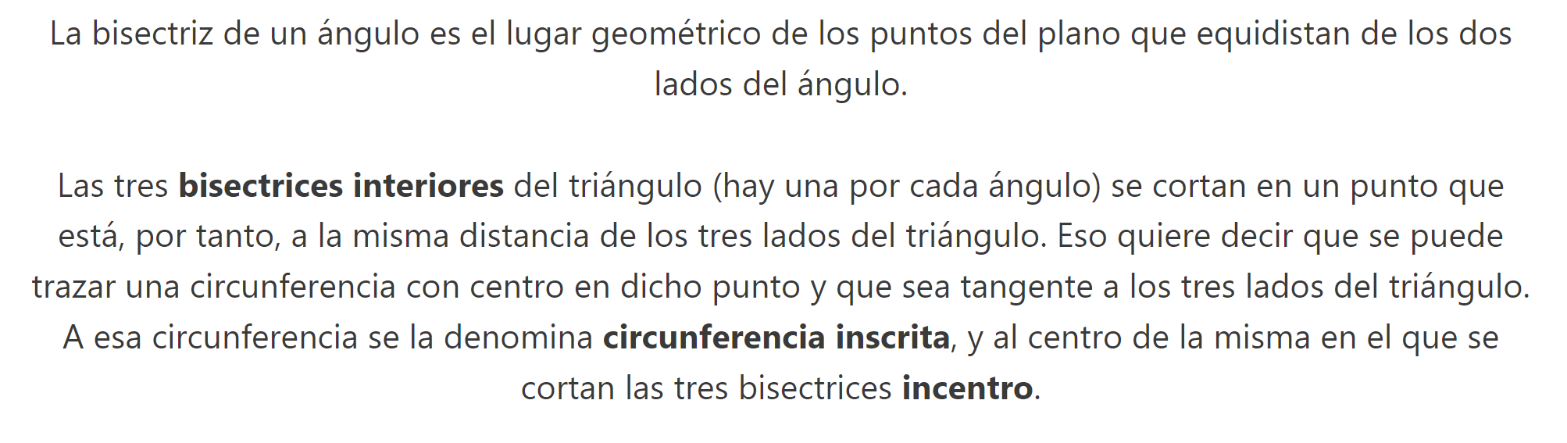 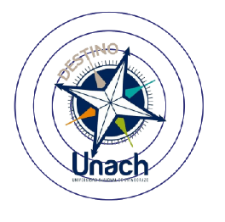 UNIDAD 2
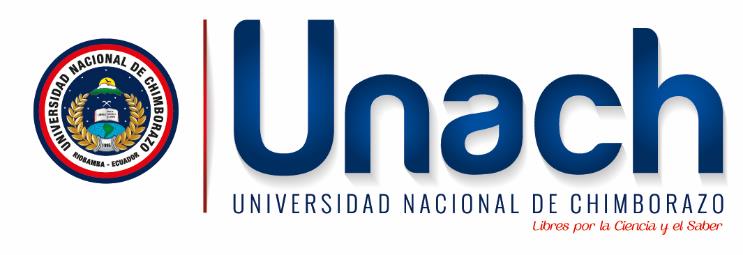 CONSTRUCCIONES  GEOMÉTRICAS,  POLÍGONOS  REGULARES  E  IRREGULARES
2.2.3. Bisectriz – Incentro – Ex incentro.
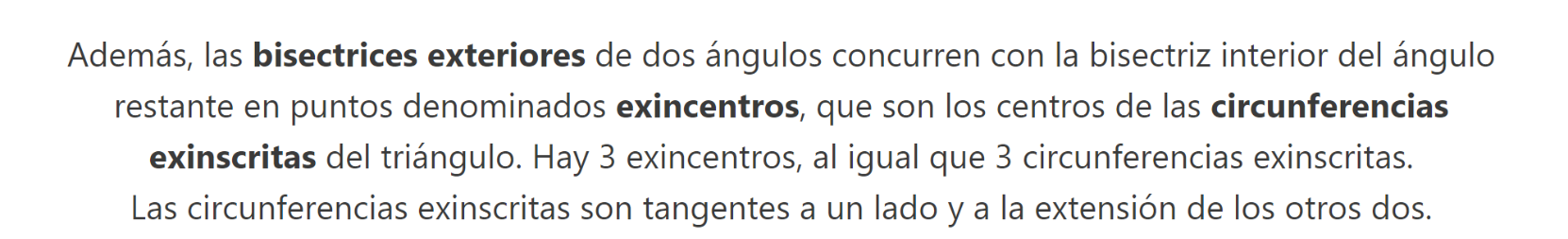 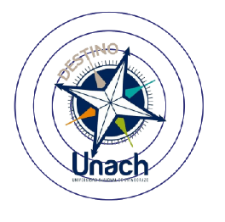 UNIDAD 2
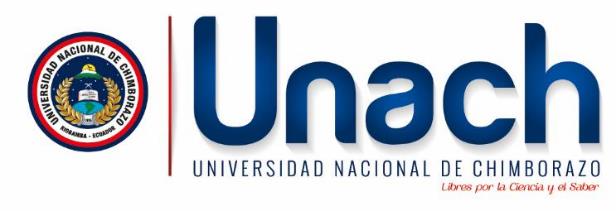 CONSTRUCCIONES  GEOMÉTRICAS,  POLÍGONOS  REGULARES  E  IRREGULARES
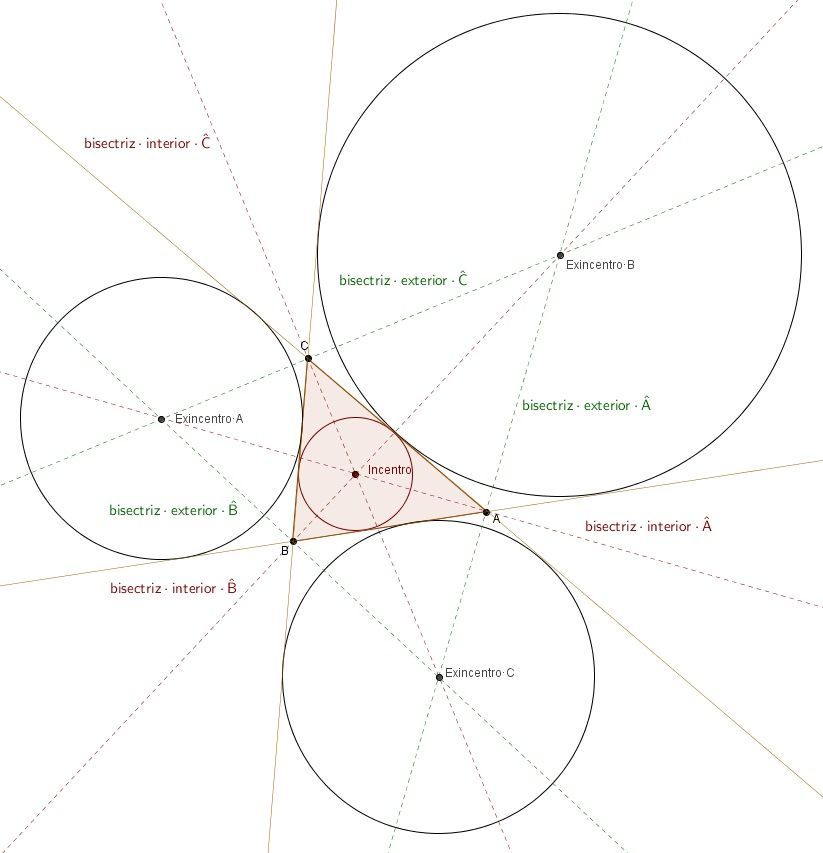 2.2.3. Bisectriz – Incentro – Ex incentro.
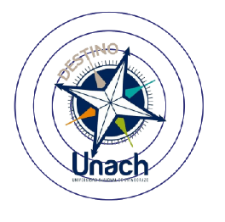 UNIDAD 2
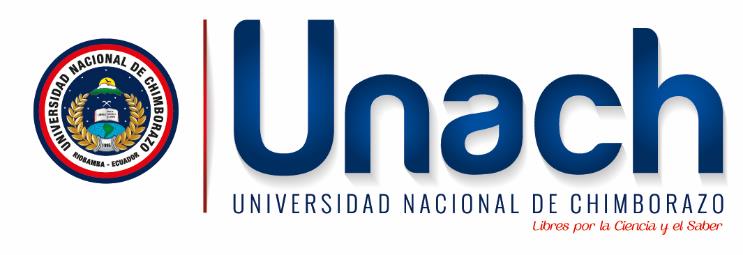 CONSTRUCCIONES  GEOMÉTRICAS,  POLÍGONOS  REGULARES  E  IRREGULARES
2.2.4. Mediana - Baricentro
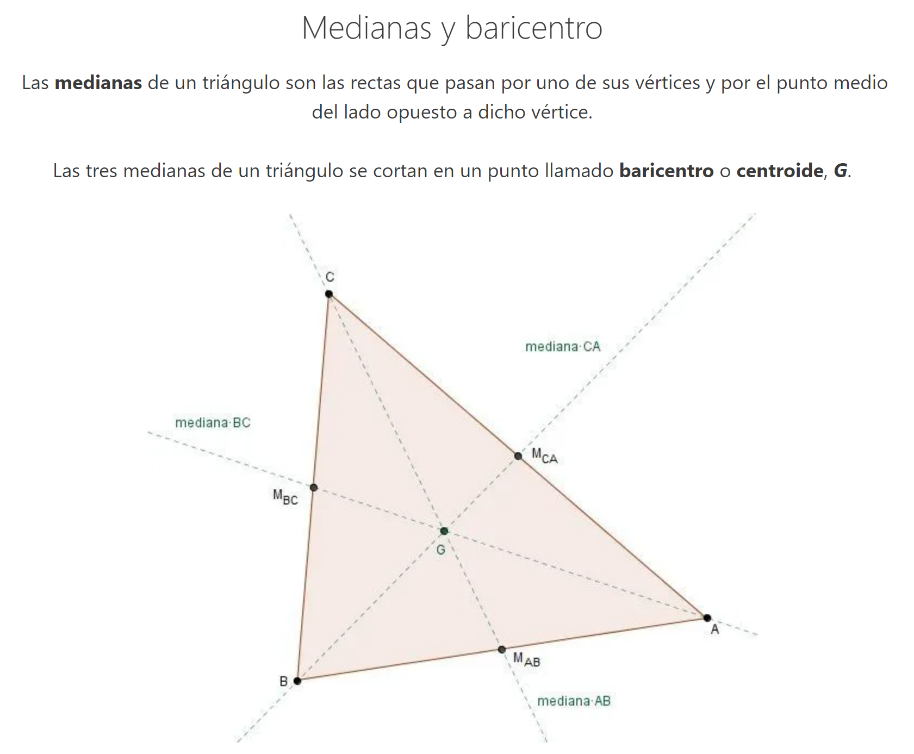 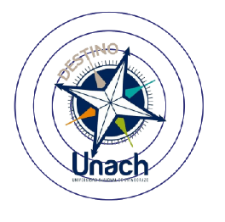 UNIDAD 2
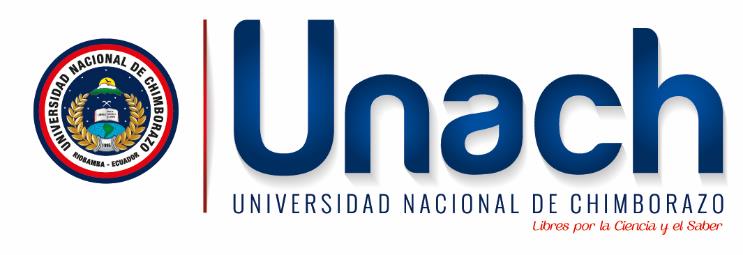 CONSTRUCCIONES  GEOMÉTRICAS,  POLÍGONOS  REGULARES  E  IRREGULARES
2.2.4. Mediana - Baricentro
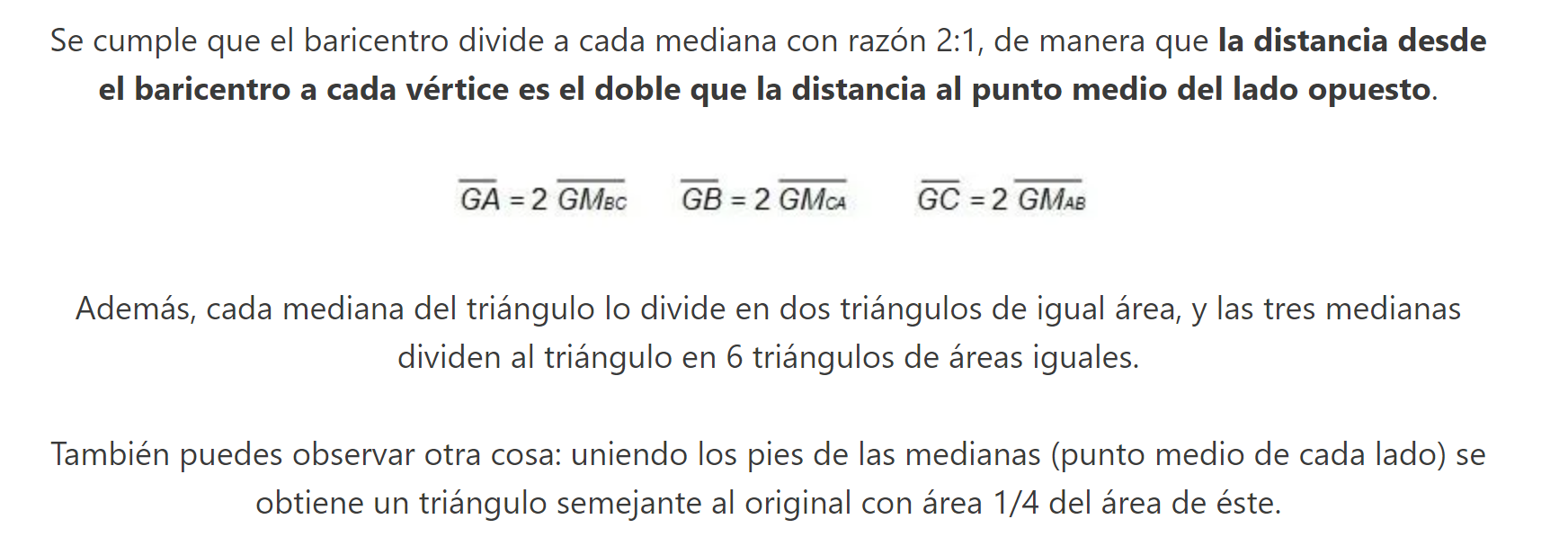 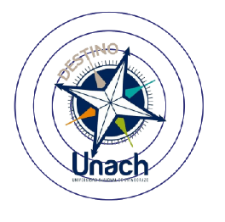 UNIDAD 2
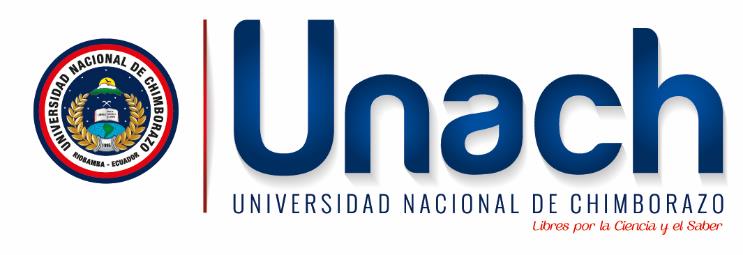 CONSTRUCCIONES  GEOMÉTRICAS,  POLÍGONOS  REGULARES  E  IRREGULARES
2.2.4. Mediana - Baricentro
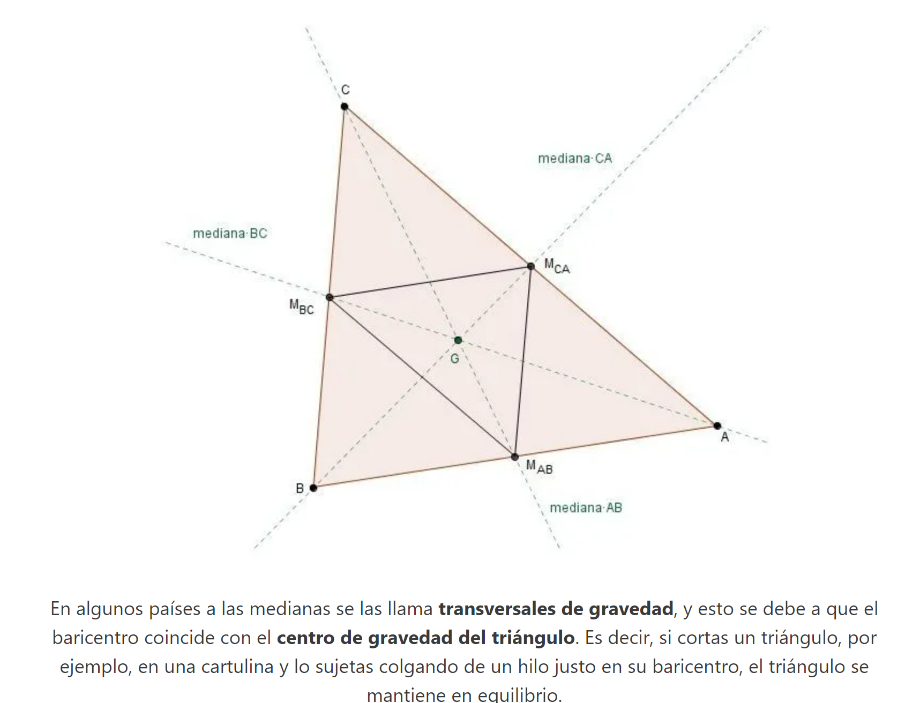 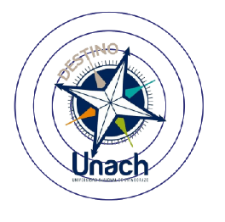 UNIDAD 2
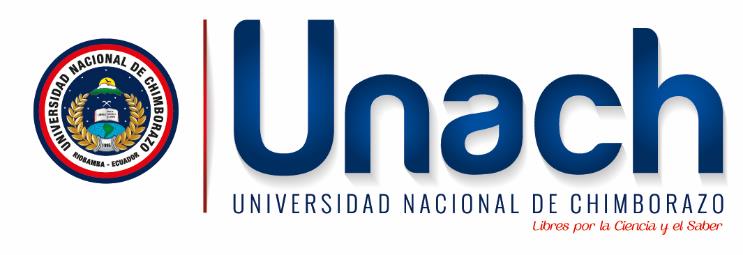 CONSTRUCCIONES  GEOMÉTRICAS,  POLÍGONOS  REGULARES  E  IRREGULARES
2.2.5. Mediatriz - Circuncentro
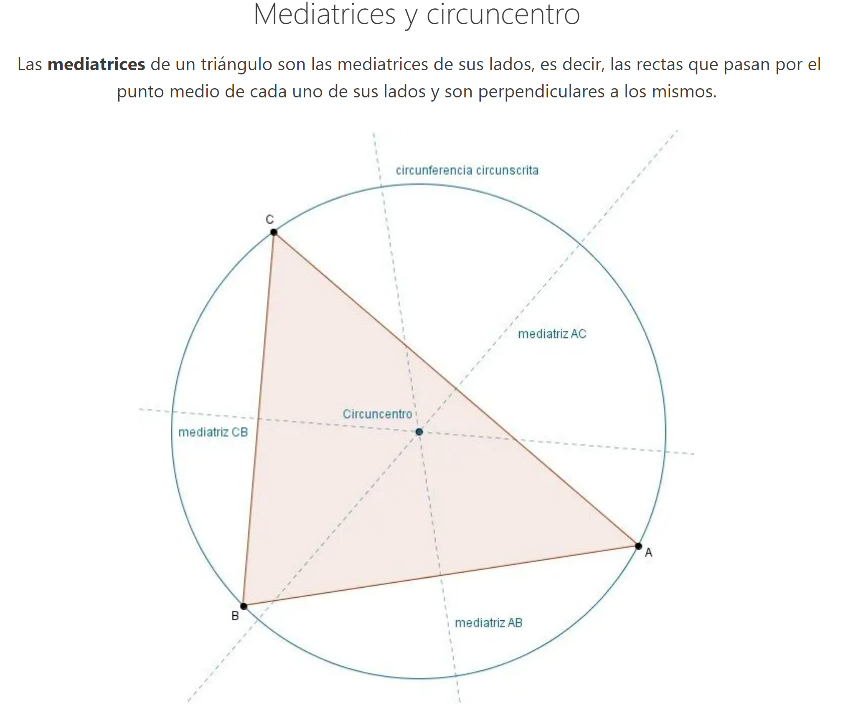 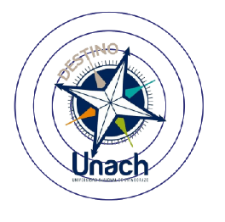 UNIDAD 2
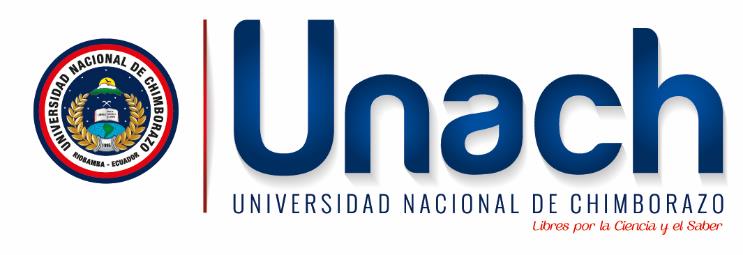 CONSTRUCCIONES  GEOMÉTRICAS,  POLÍGONOS  REGULARES  E  IRREGULARES
2.2.5. Mediatriz - Circuncentro
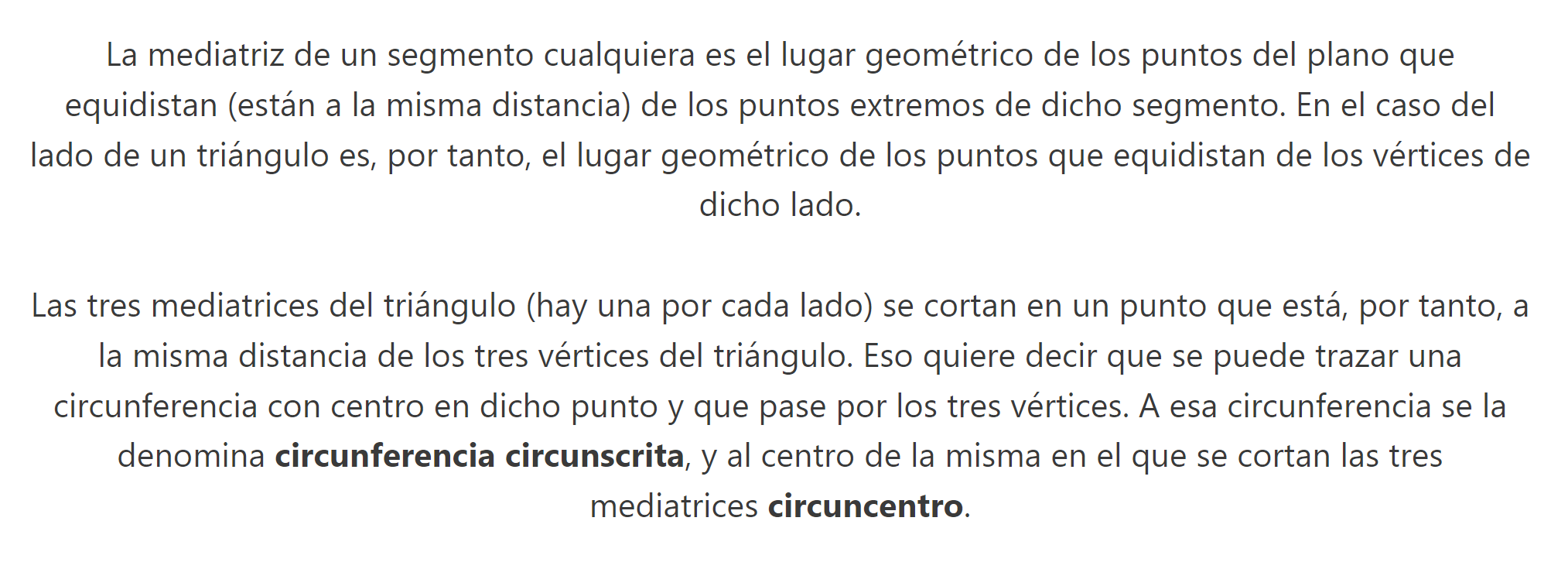 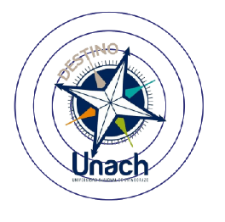 UNIDAD 2
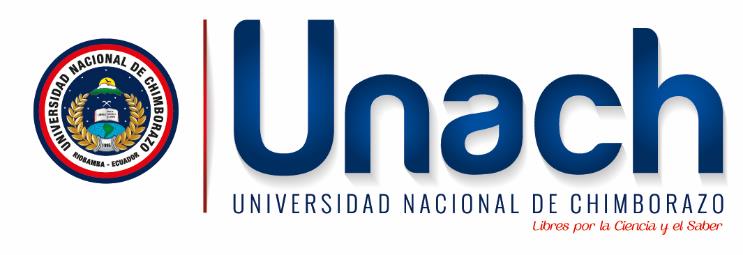 CONSTRUCCIONES  GEOMÉTRICAS,  POLÍGONOS  REGULARES  E  IRREGULARES
2.2.6. Altura - Ortocentro
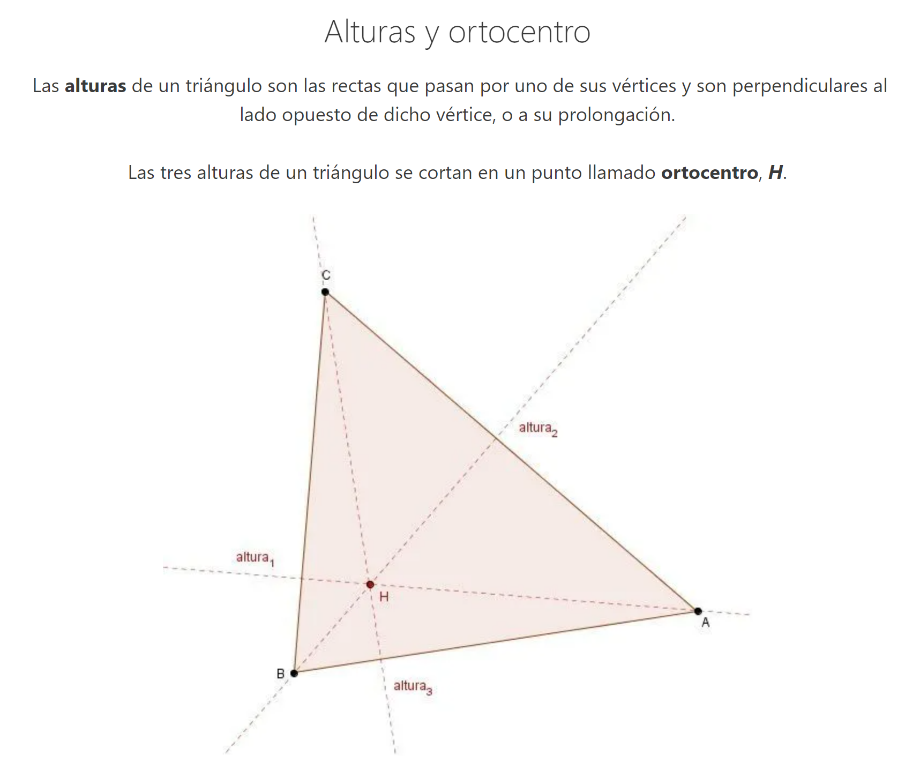 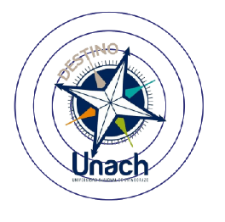 UNIDAD 2
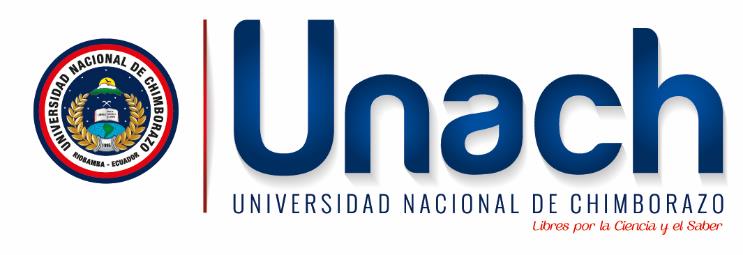 CONSTRUCCIONES  GEOMÉTRICAS,  POLÍGONOS  REGULARES  E  IRREGULARES
2.2.7. Recta de Euler
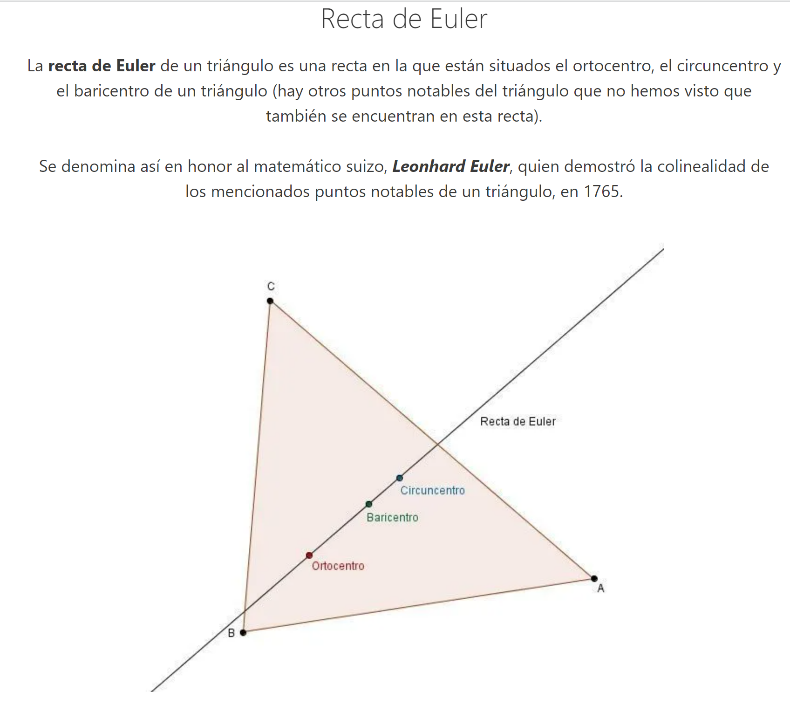 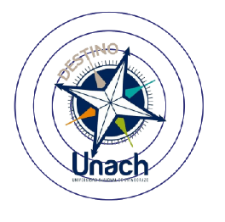